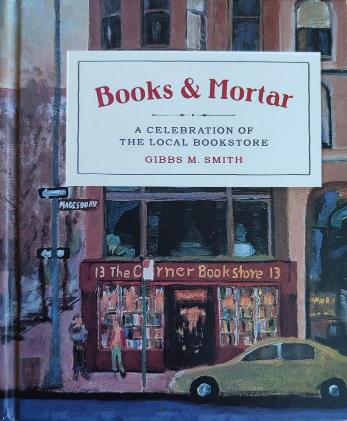 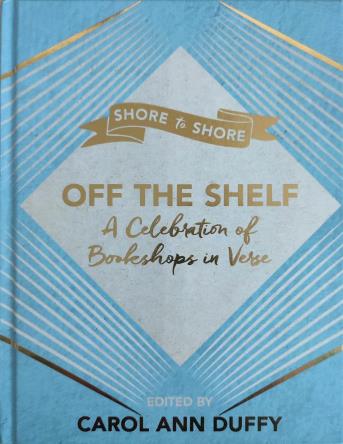 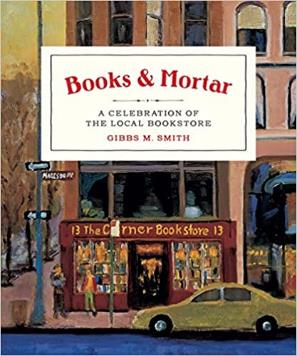 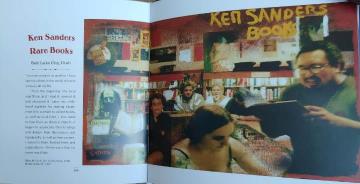 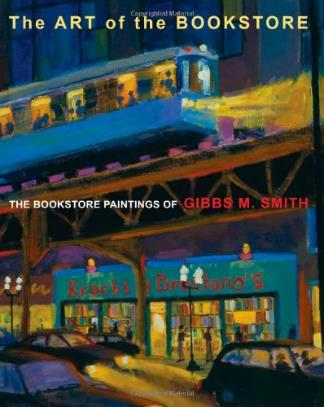 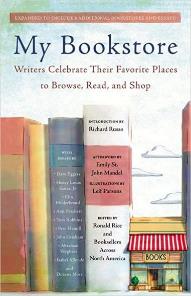 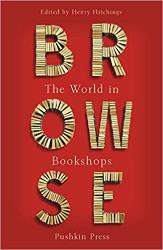 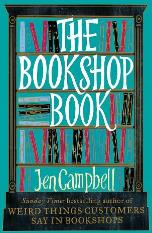 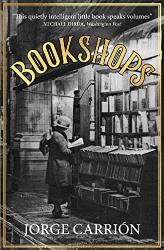 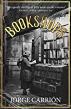 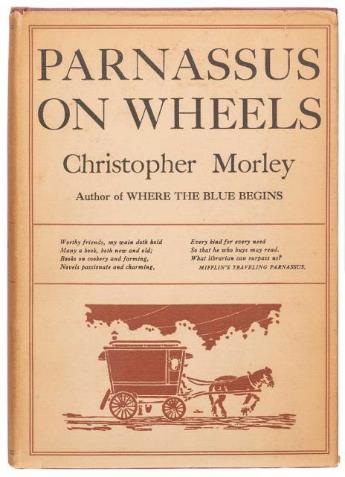 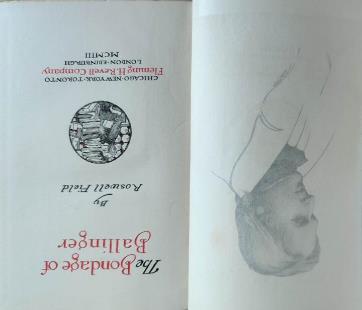 Thank you to 
Richard Cady Rare Books
in Prescott, AZ
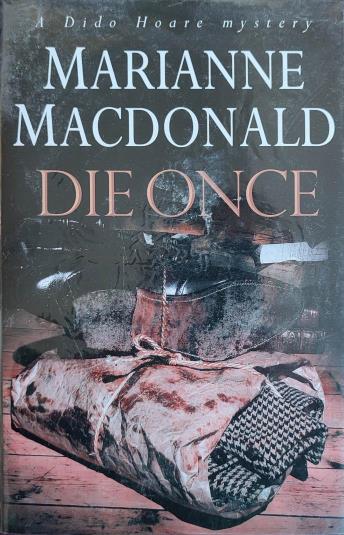 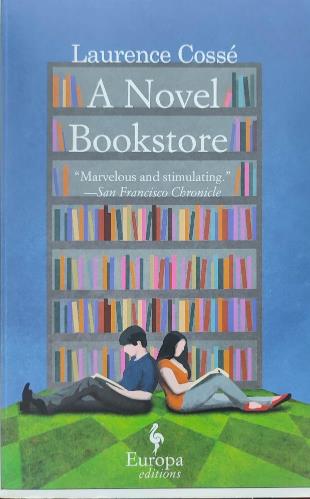 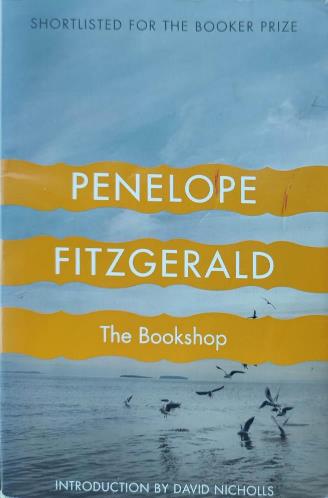 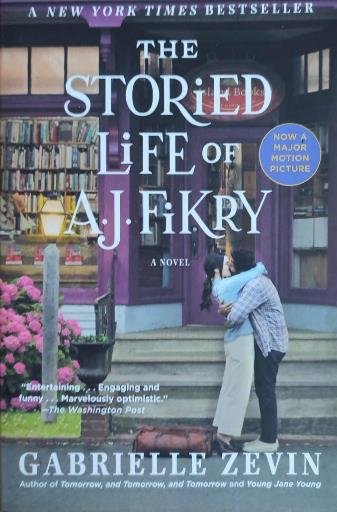 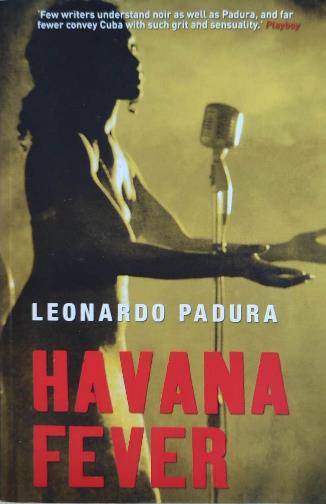 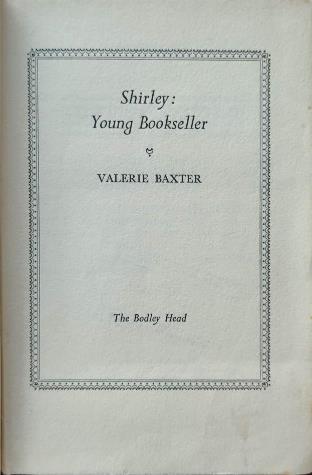 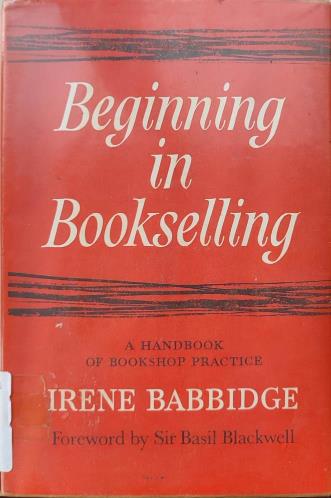 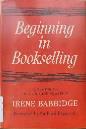 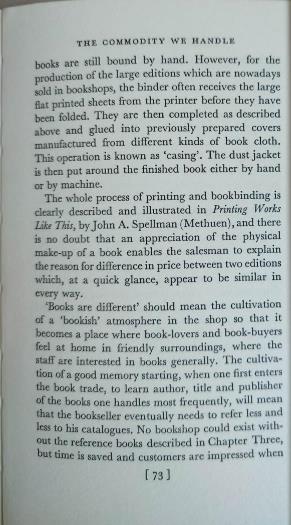 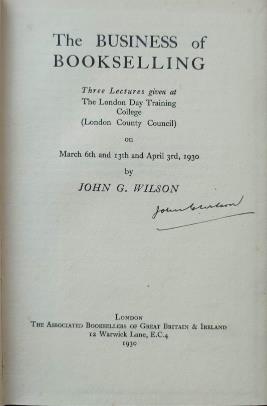 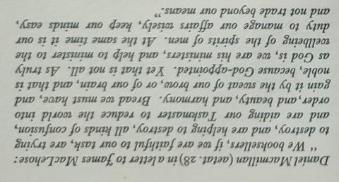 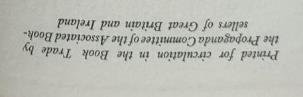 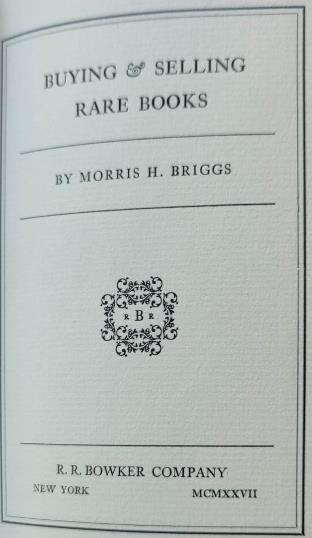 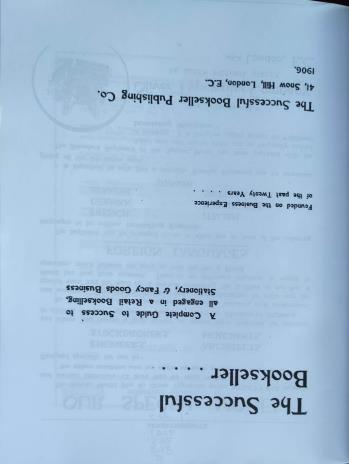 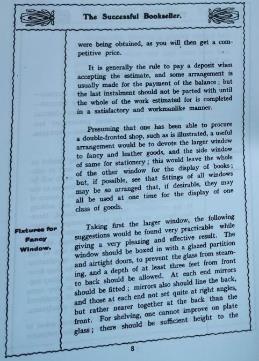 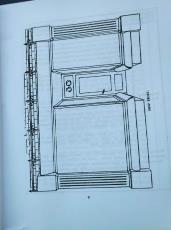 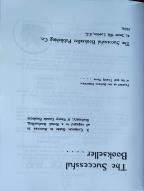 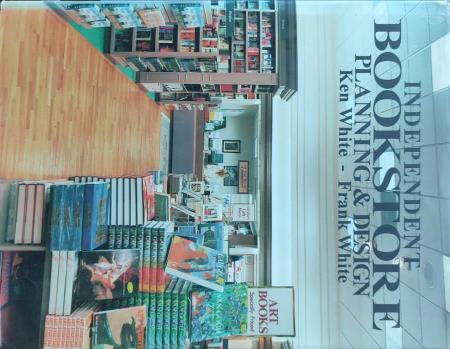 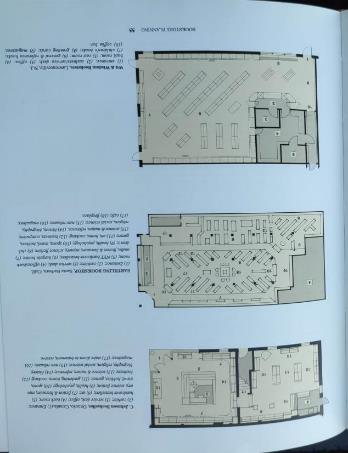 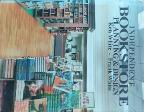 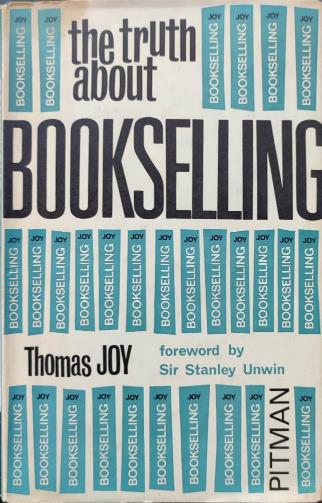 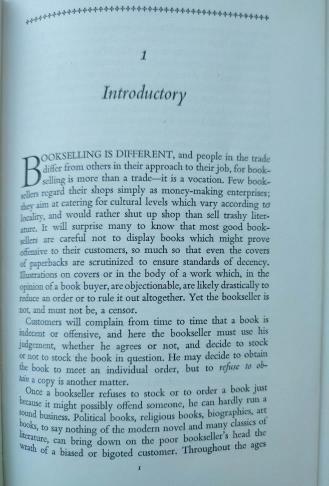 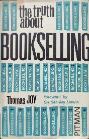 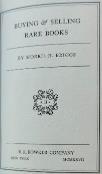 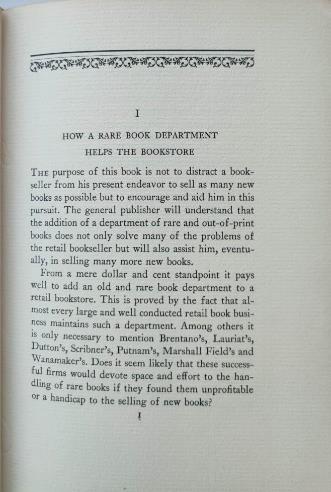 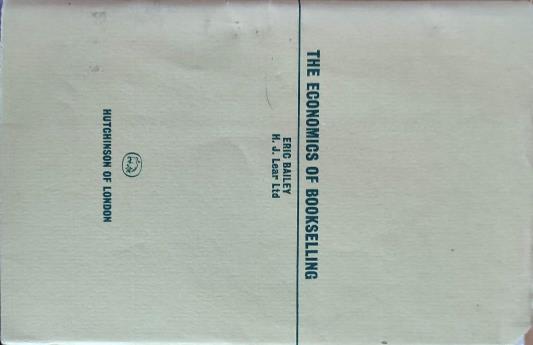 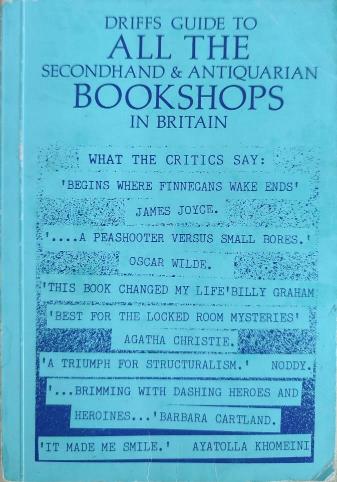 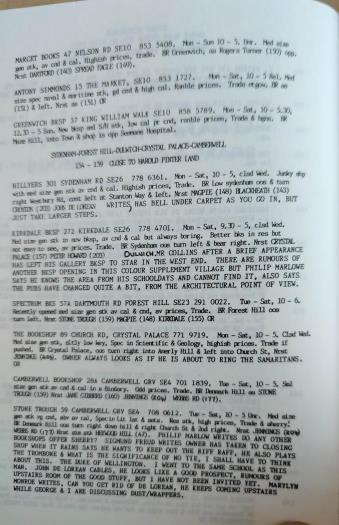 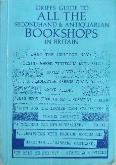 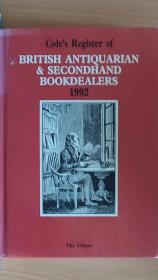 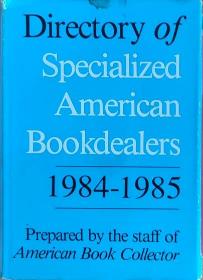 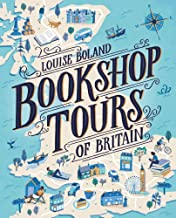 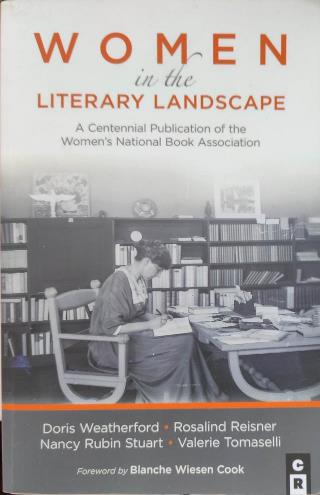 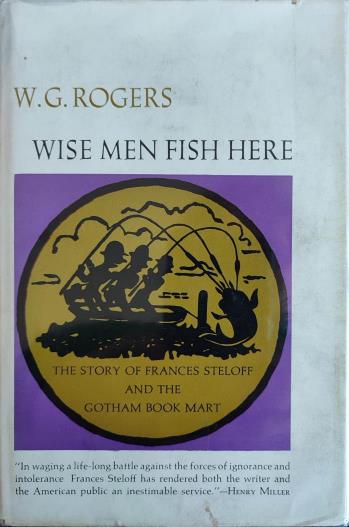 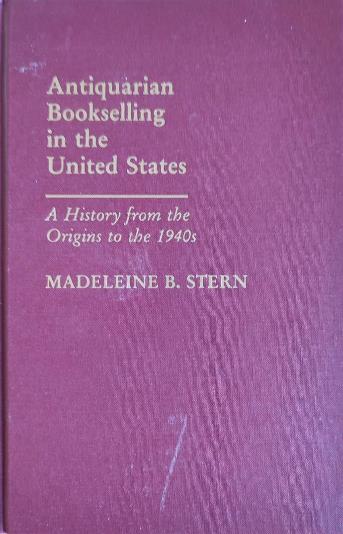 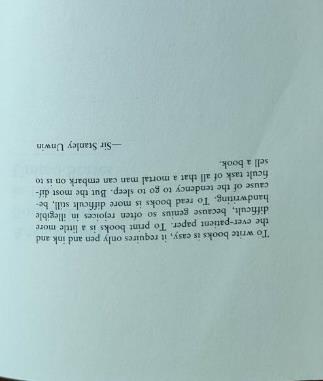 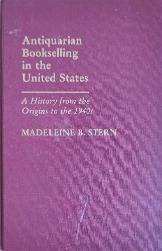 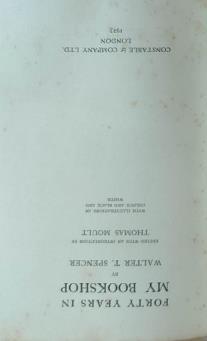 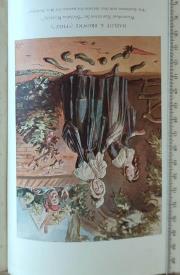 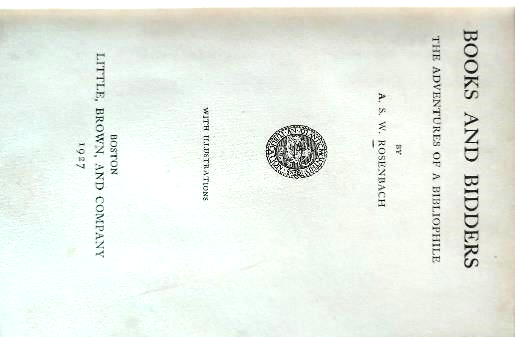 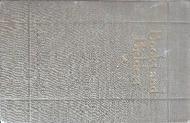 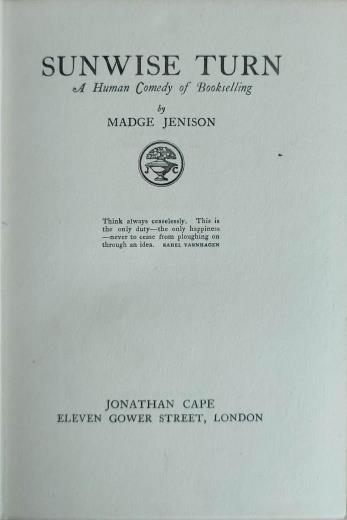 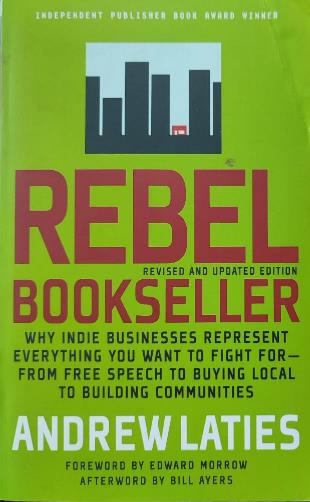 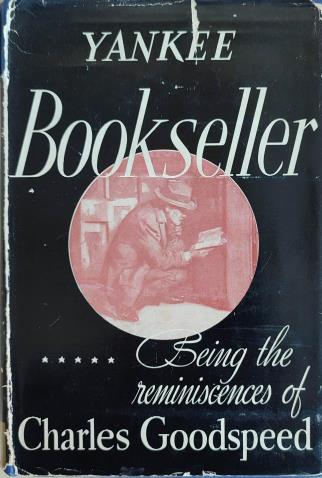 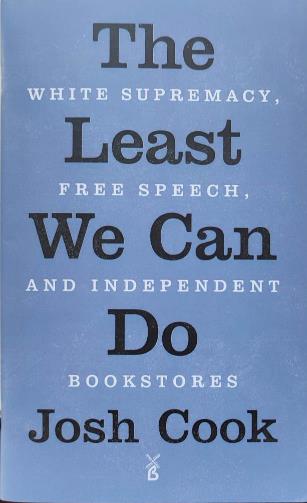 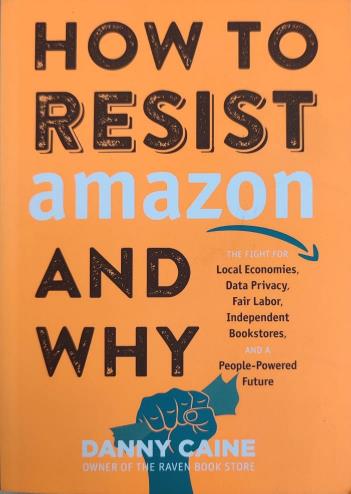 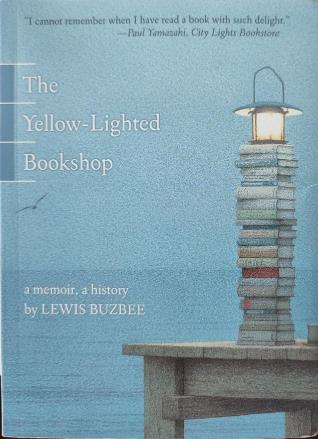 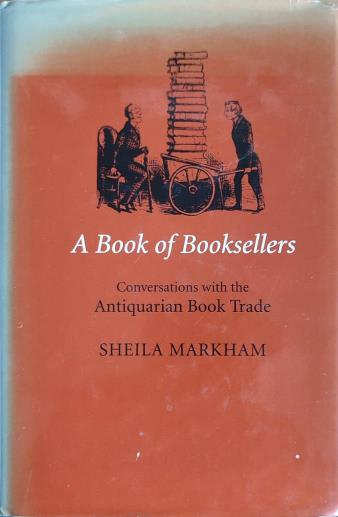 Thanks to Tim White (Books for Cooks)
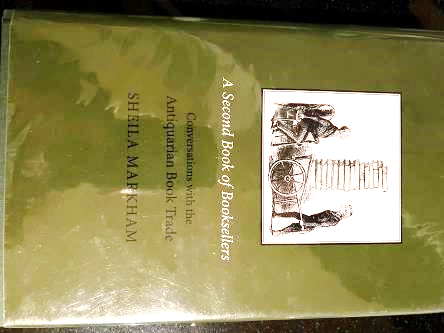 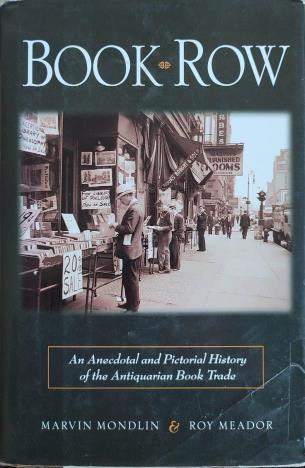 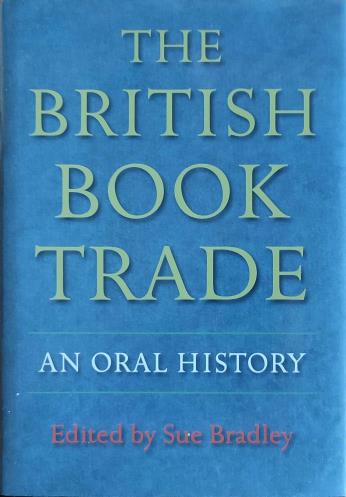